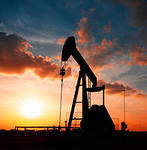 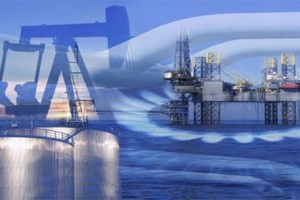 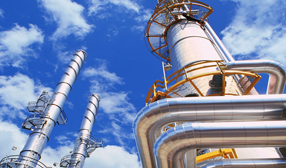 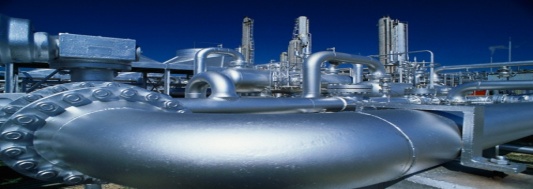 Министерство нефти и газа Республики КазахстанО результатах деятельности в 2013 году и основных среднесрочных задачах
Апрель 2014 г.
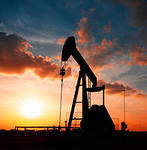 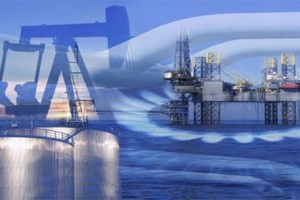 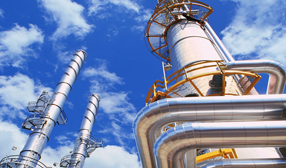 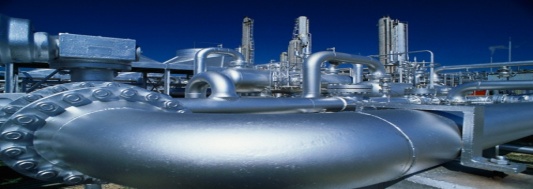 Нефтегазовый комплекс Казахстана
в основных макропараметрах страны
2
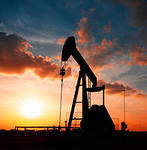 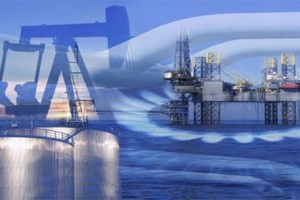 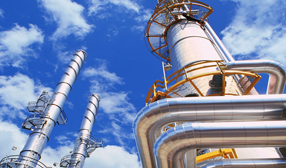 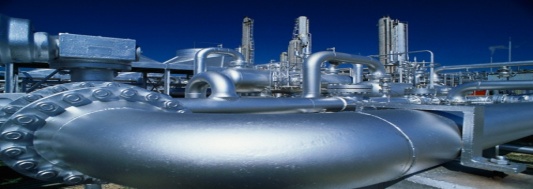 Основные показатели отрасли в 2013 году
3
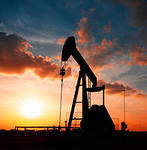 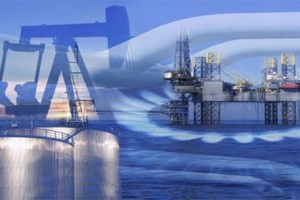 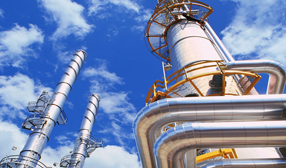 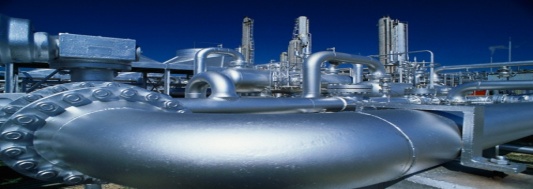 Проект «Тенгизшевройл»
Основные финансово-экономические показатели
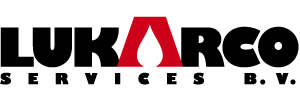 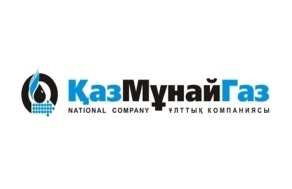 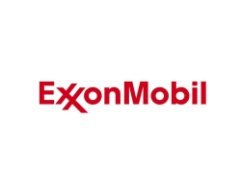 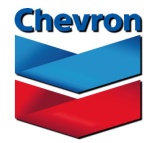 4
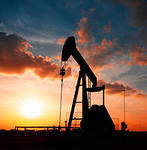 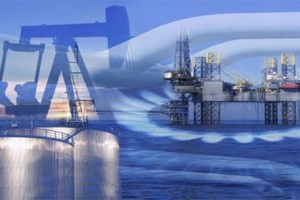 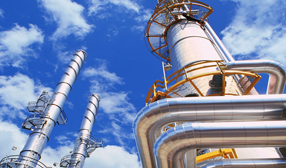 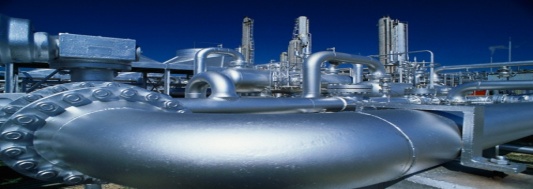 Проект «Карачаганак»
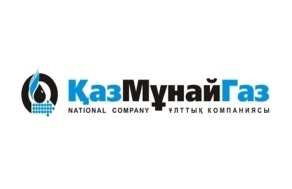 Основные финансово-экономические  показатели
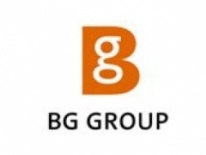 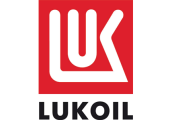 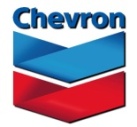 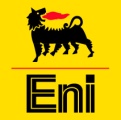 5
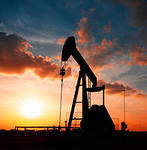 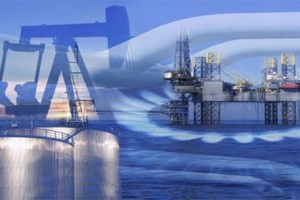 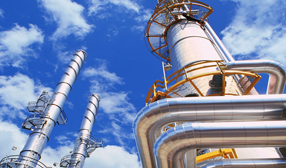 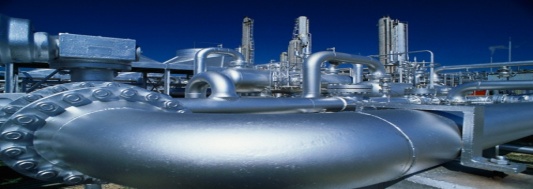 Проект «Кашаган»
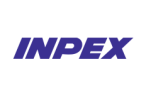 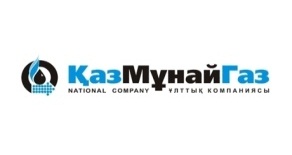 Объем совокупных капвложений за период СРП с 1997 года составляет  $ 52 млрд., в т.ч. за 2013 год – $ 3,2 млрд.     (прогноз 2014г. - $ 3,4 млрд).
31 октября 2013 года завершена сделка по продаже доли «ConocoPhillips»  и приобретению 8,33% компанией CNPC.
 Осуществлена проверка 2180 сварочных швов, проведена внутритрубная и ультразвуковая диагностика.
 Ведется интерпретация полученных данных
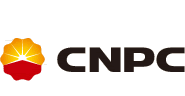 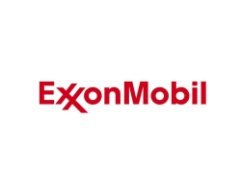 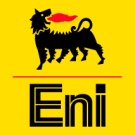 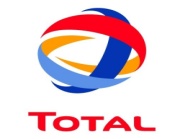 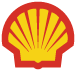 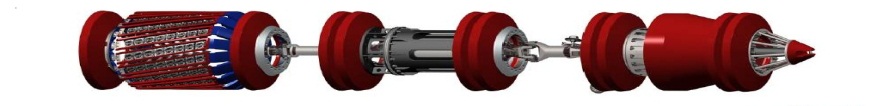 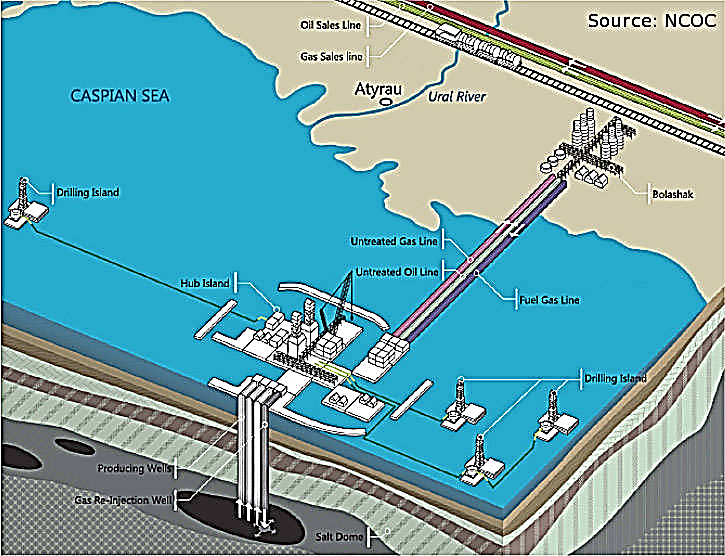 6
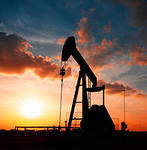 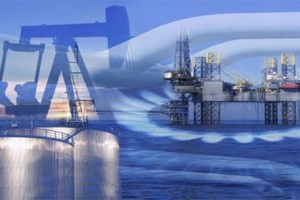 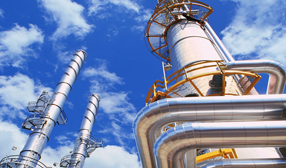 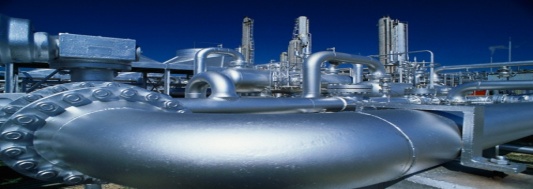 Экспорт казахстанской нефти в 2013 году
Основные страны (млн. тонн)
Маршруты транспортировки (в %)
7
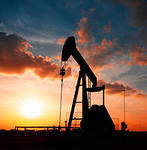 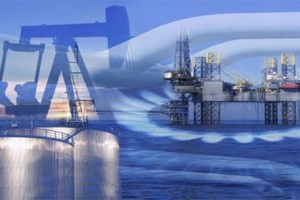 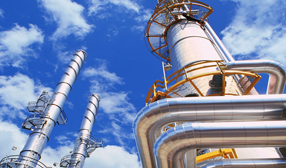 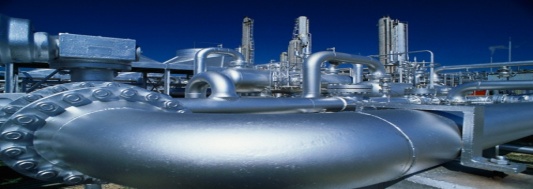 Развитие нефтепроводной системы РК
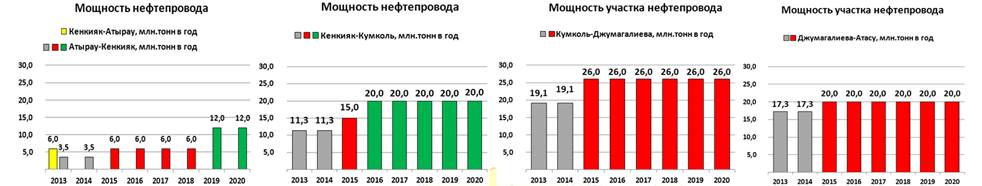 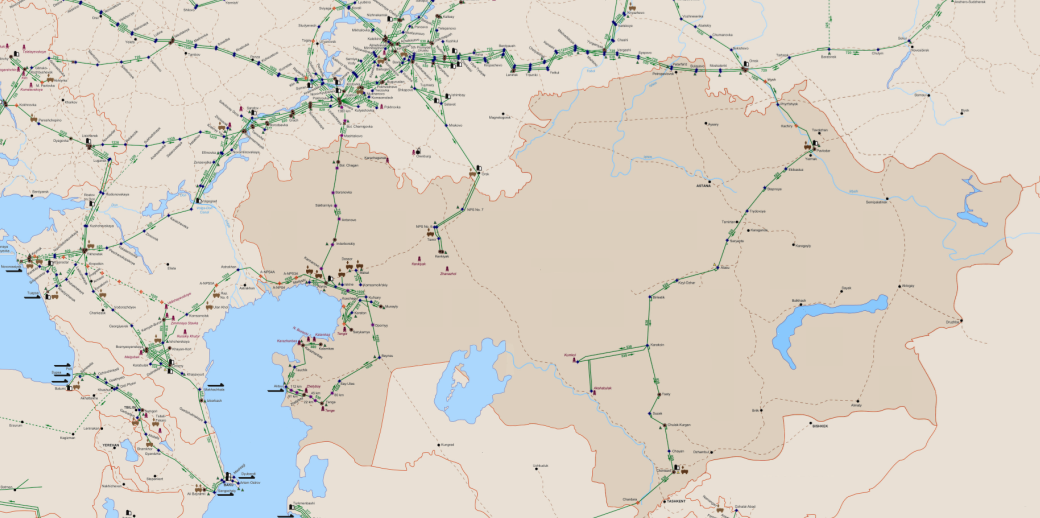 Россия
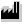 Самара
Омск
Павлодар
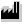 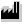 Орск
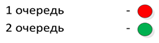 24
Бестамак
Казахстан
Кенкияк
Атасу
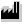 Новороссийск
Ескене
Атырау-Самара
Атырау
Алашанькоу
17,5
Тенгиз
16
33/67 (всего, в 2015 году)
28,2/52,5 (из РК)
Казахстан-Китай
Кумколь
Актау
11
КТК
Китай
6
Каспийское море
12/20
Турция
Узбекистан
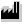 3*/12
10/20
Баку
Шымкент
Туркменистан
Джумагалиева
25
12
Мощности, млн. т/год

Существующие/После расширения
* для легкой нефти
8
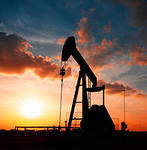 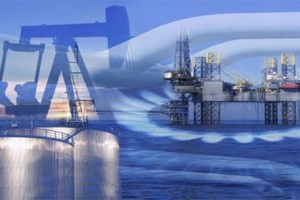 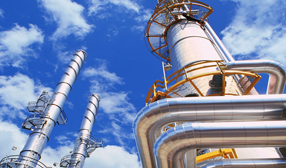 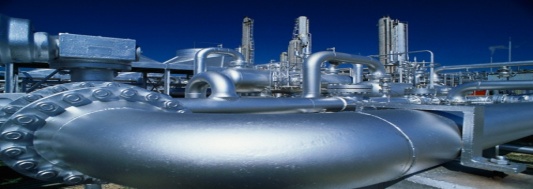 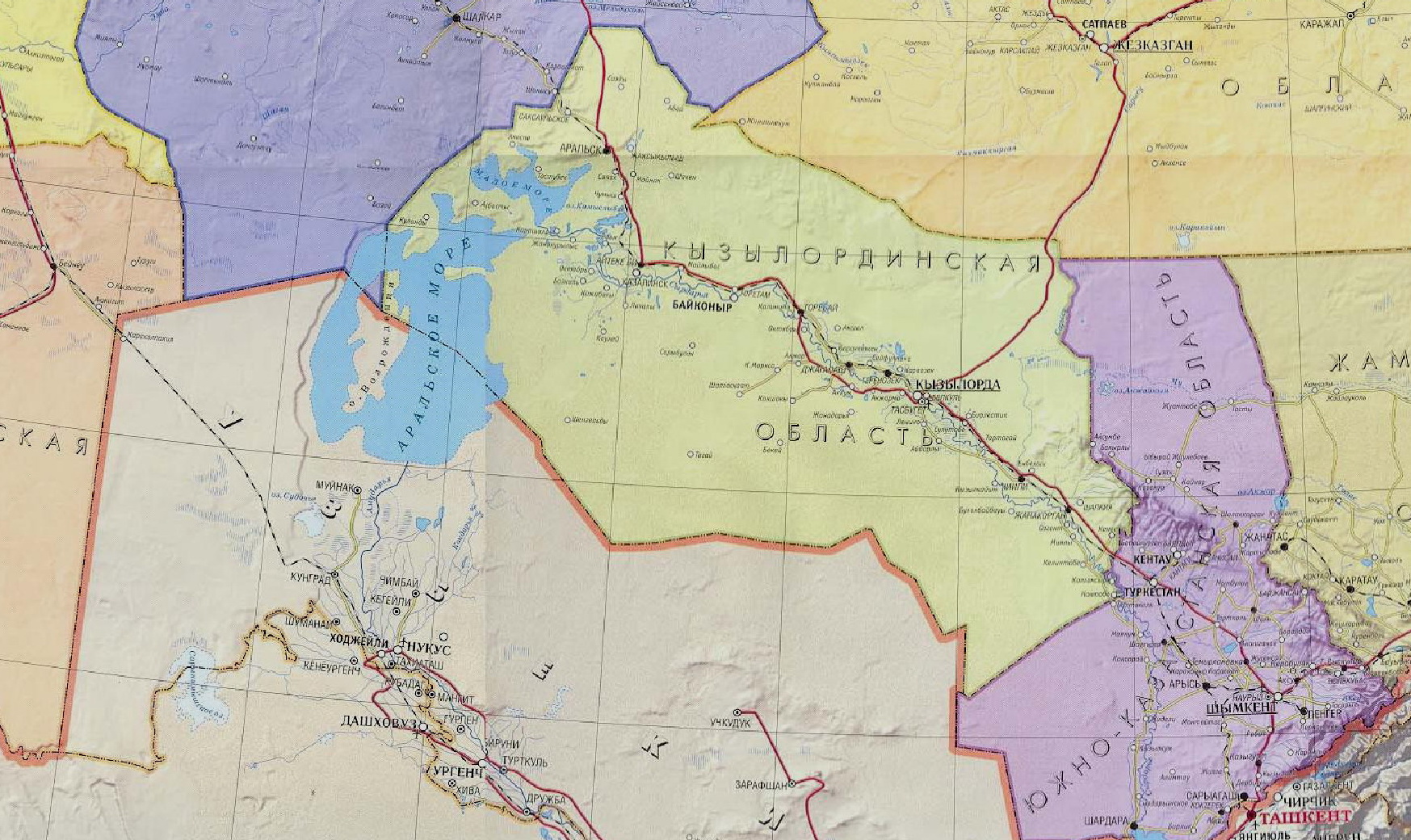 А К Т Ю Б И Н С К А Я 
О Б Л А С Т Ь
ГРС-1
ГРС-2
ГРС-3
ГРС-4
ГРС-5
ГРС-6
ГРС-7
ГРС-8
КС
«Караозек»
ГРС-9
ГРС-10
ГРС-11
ГРС-12
ГРС-13
М А Н Г И С Т А У С К А Я 
О Б Л А С Т Ь
ГРС-14
ГРС-17
ГРС-15
ГРС-16
ГРС-19
ГРС-20
ГРС-21
ГРС-22
Газопровод «Бейнеу-Бозой-Шымкент»
КС
«Бозой»
Бейнеу
Период реализации: 2011-2015 гг.
Стоимость проекта: $ 3,6 млрд.
Создание рабочих мест:
при строительстве  – 4,7 тыс. чел., при эксплуатации – 600 чел.
Текущее состояние: 
Завершено строительство и осуществлена госприемка участка «Бозой-Шымкент».
План на 2014-2015 годы:  (около $ 1,6 млрд.)
-Строительство линейной части участка Бозой-Бейнеу – протяженностью 311 км. Ввод в эксплуатацию  - 4 квартал 2014 года.
-Строительство компрессорных станций КС «Бозой», КС «Караозек».  Ввод в эксплуатацию – 4 квартал 2015 года.
Шымкент
9
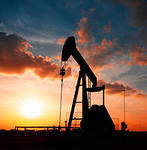 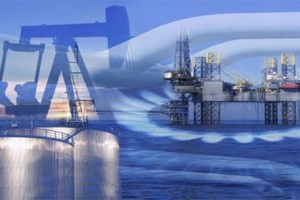 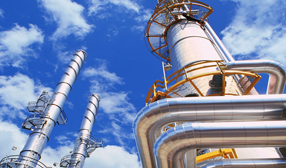 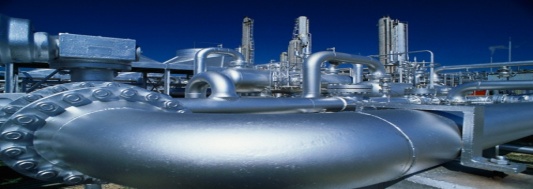 Проекты индустриально-инновационного развития
Битумный завод
Период реализации : 2010-2013 гг.
Место реализации: Мангистауская область
Общая стоимость проекта: $ 290 млн.
Создание рабочих мест:
строительство  –  800 чел., 
эксплуатация   –   286 чел.
Эффект от реализации:
Обеспечение дорожным битумом до 400 тыс. т/г., выработка дополнительного объема светлых фракций.
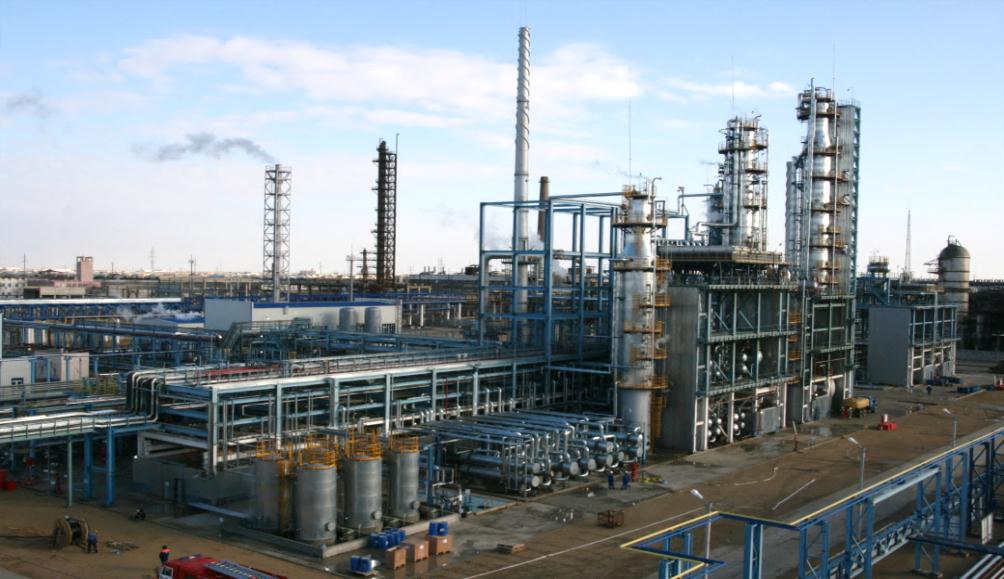 Интегрированный газохимический комплекс
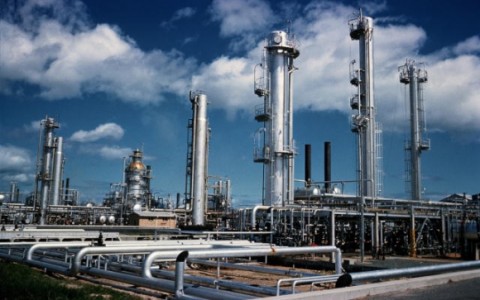 Период реализации: 2011-2016 гг.
Место реализации: Атырауская область
Стоимость проекта: $ 6,2 млрд. 
Cоздание рабочих мест: 
строительство – 4000 чел.,
эксплуатация - 920 чел.
Эффект от реализации:
Производство в год:
полипропилен – 500 тыс. тонн,
полиэтилен – 800 тыс. тонн.
10
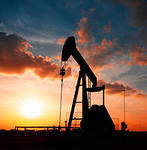 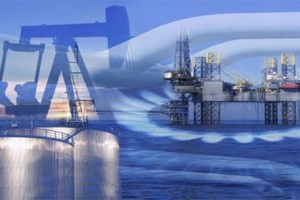 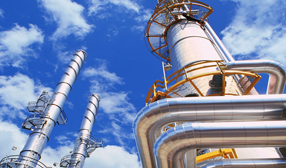 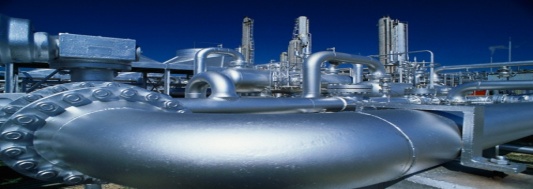 Реконструкция АНПЗ и развитие нефтехимии
Ароматические углеводороды
Период реализации: 2010-2014 гг.
Стоимость проекта: $ 1 098 млн.
Эффект от реализации проекта: 
Создание первого нефтехимического производства по выпуску в год 133 тыс. тонн бензола и 496 тыс. тонн. параксилола
Создание рабочих мест:
при строительстве  –  3 500 чел., при эксплуатации  –  318 чел.
Текущее состояние:
Поставлено 100% основного технологического оборудования, ведутся строительно-монтажные работы
Механическое завершение – июль 2014 года
Запуск – второе полугодие 2014 года
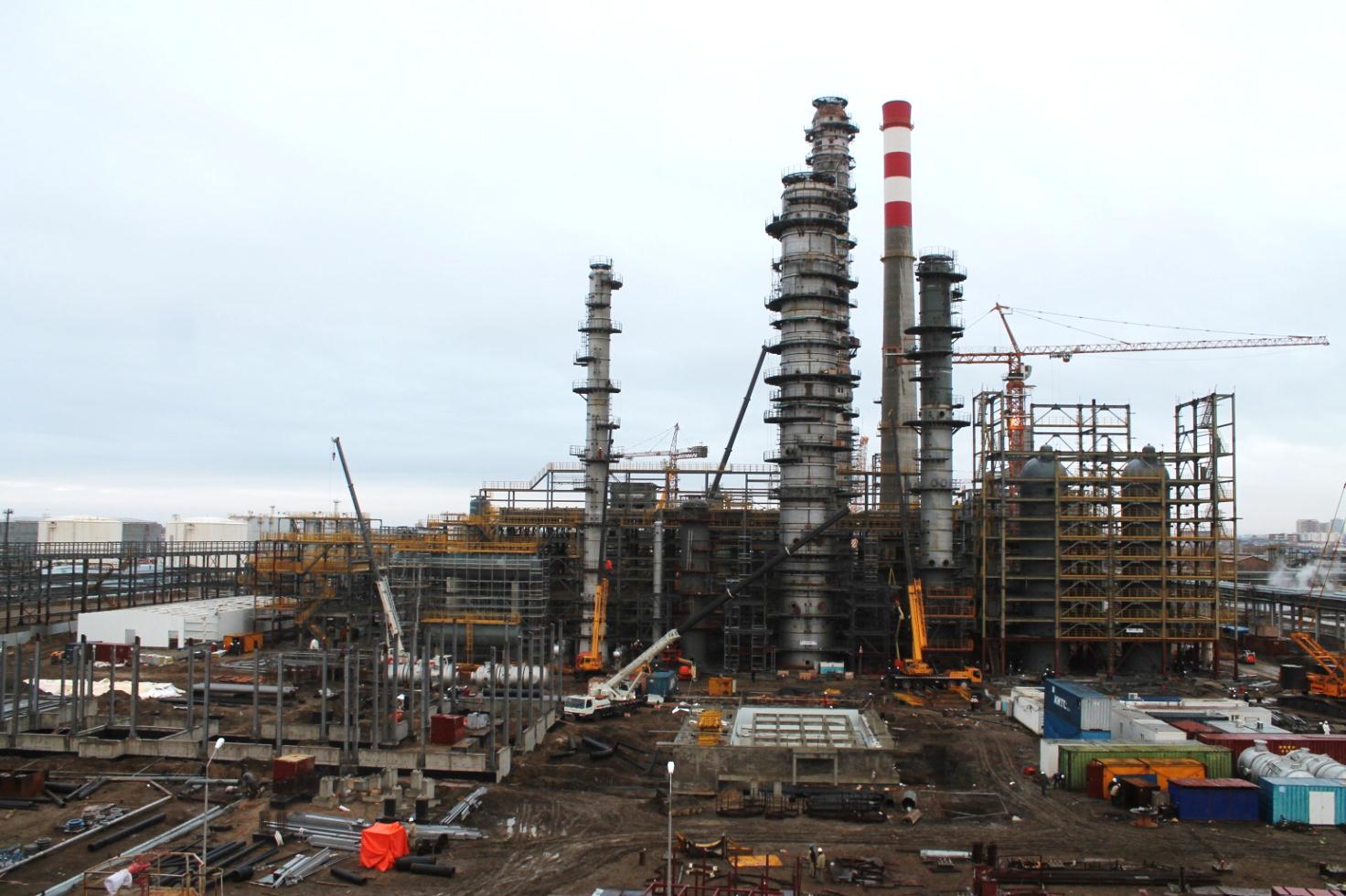 Комплекс глубокой переработки 
Период реализации: 2012-2016 гг.
Стоимость строительства: $ 2 024 млн.
Эффект от реализации проекта:
Увеличение производительности АНПЗ до 5,5 млн. т/г, глубины переработки нефти до 87%, увеличение выхода моторных топлив до 77%, соответствующих Евро-4,5.
Создание рабочих мест:
при строительстве – 3879 чел., при эксплуатации – 624 чел.
Текущее состояние: В 2013 году консорциумом в составе «Sinopec Engineering» (Китай), «Marubeni Corporation» (Япония), АО «НГСК КазСтройСервис» (Казахстан) начаты работы по ЕРС-контракту.
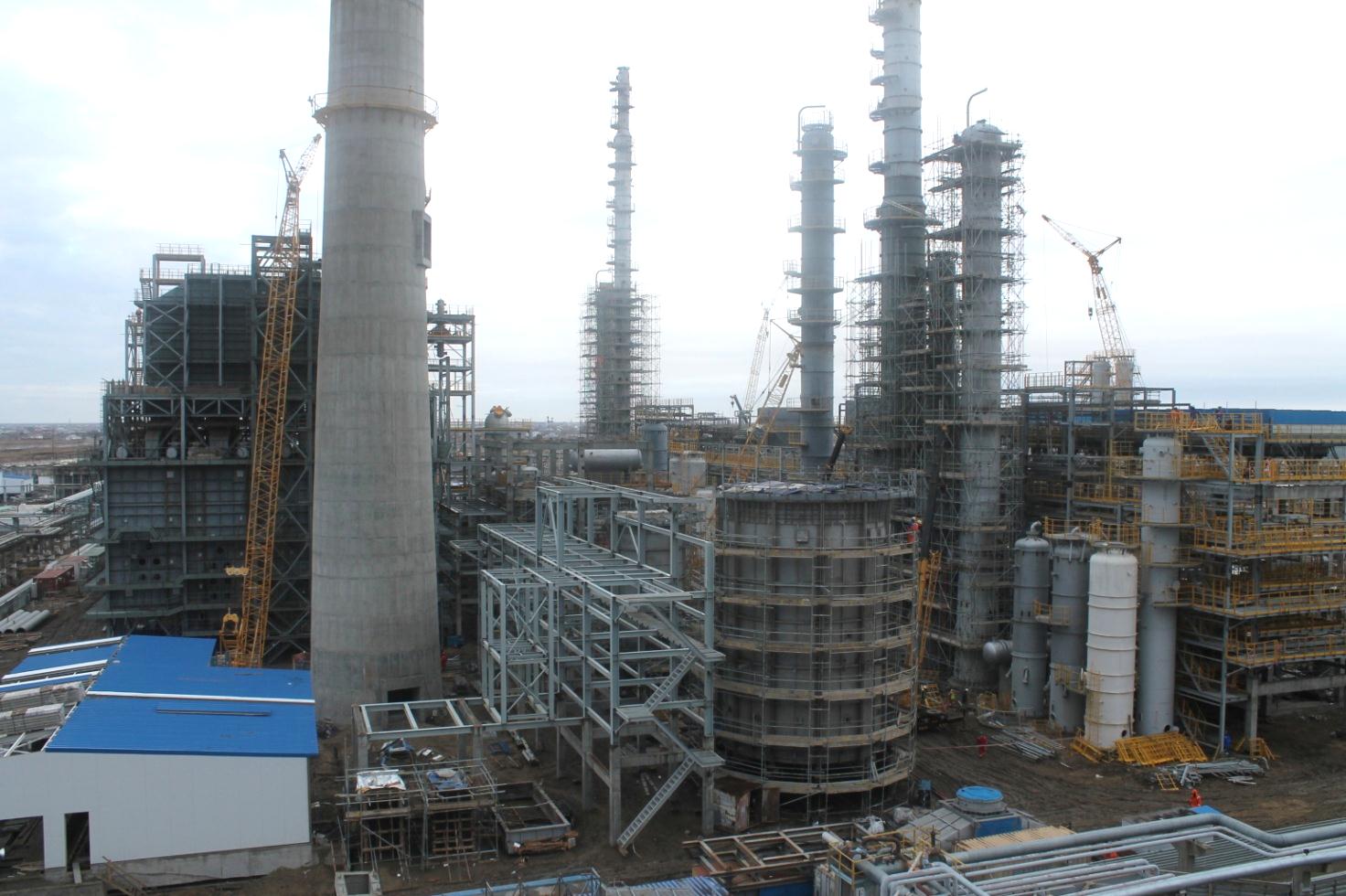 11
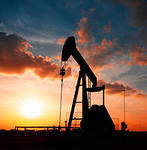 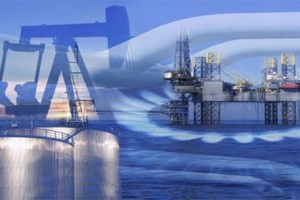 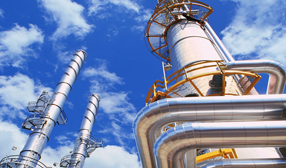 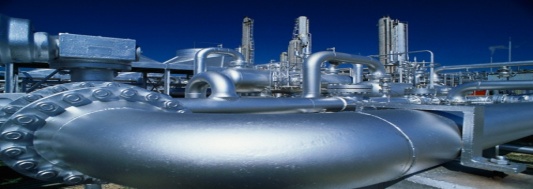 Модернизация Павлодарского и Шымкентского НПЗ
Модернизация ПНХЗ
Период реализации: 2011-2016 гг.
Стоимость строительства: $ 1 072 млн. 
Эффект от реализации проекта:
Увеличение производительности до 7 млн.тонн нефти в год.
Производство моторных топлив по стандартам Евро-4,5 
Создание рабочих мест: 
при строительстве – ок. 1 тыс. чел., при эксплуатации – 183 чел. 
Текущее состояние: разработано ТЭО, идет разработка ПСД
1 Этап – достижение мощности 7 млн. тонн в год по переработке западно-сибирской и казахстанской нефти, производство бензинов по стандарту Евро-4, дизтоплива - по стандарту Евро-5 
2 Этап – производство бензинов с максимизацией октанового числа
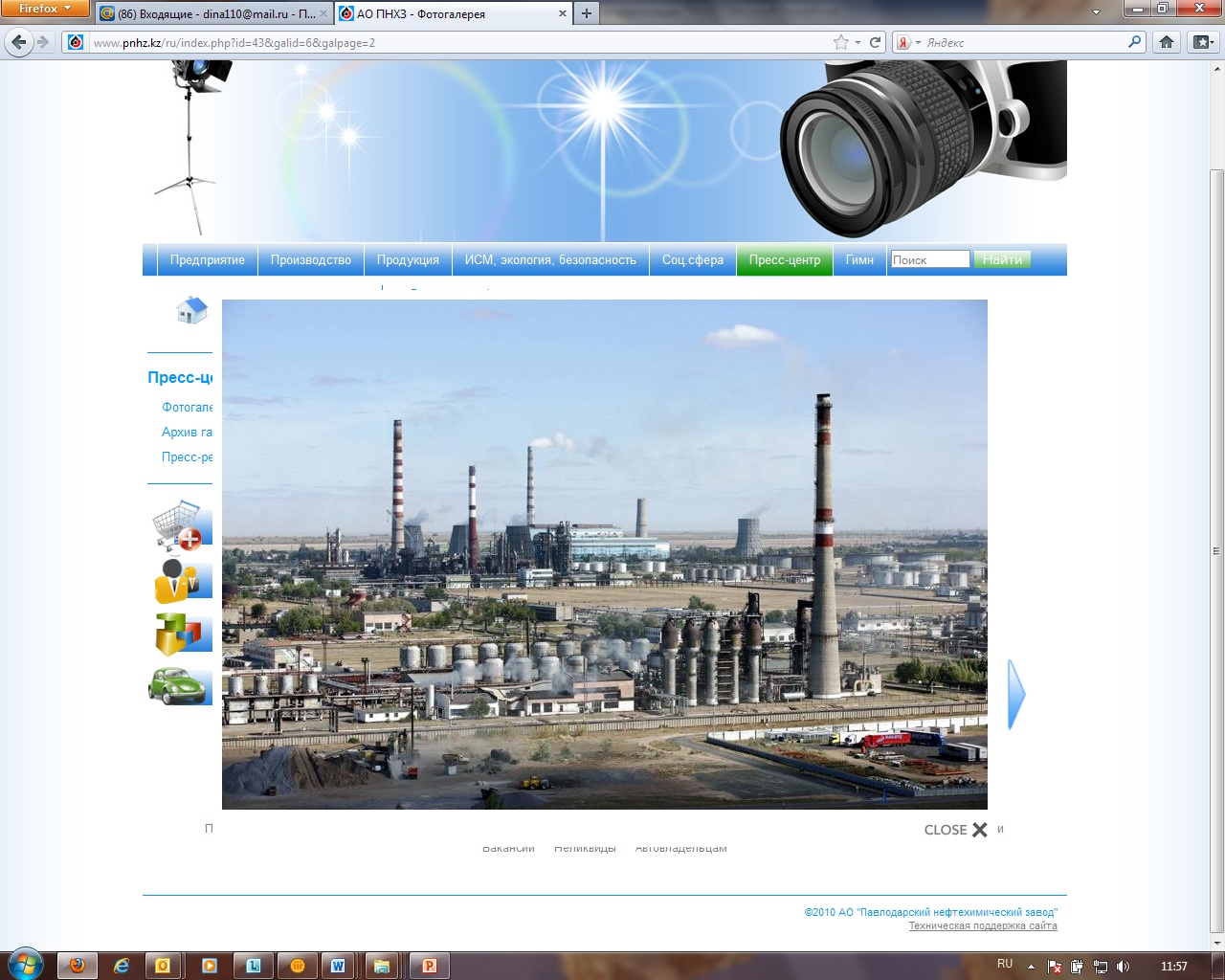 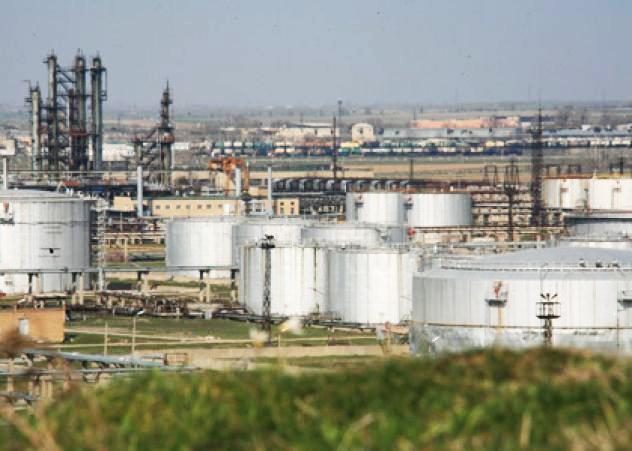 Модернизация «ПетроКазахстанОйлПродактс»
Период реализации: 2010-2016 гг.
Стоимость проекта: $ 1 829 млн. 
Эффект от реализации проекта:
Увеличение производительности до 6 млн. тонн нефти в год, увеличение глубины переработки до 90%, производство моторных топлив по стандартам Евро-4,5.
Создание рабочих мест:
При строительстве – ок. 1 тыс. чел., при эксплуатации – 170 чел. 
Текущее состояние: разработаны ТЭО и ПСД, начаты строительно-монтажные работы
12
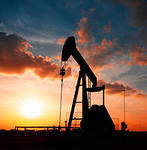 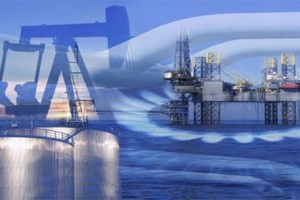 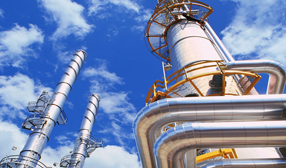 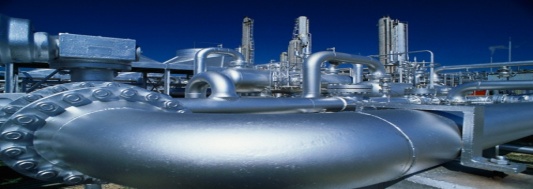 Основные направления развития нефтегазовой отрасли 
на 2014-2018 годы
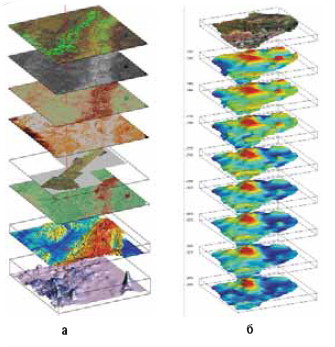 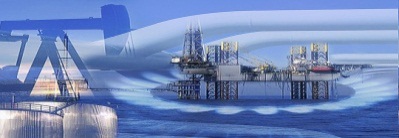 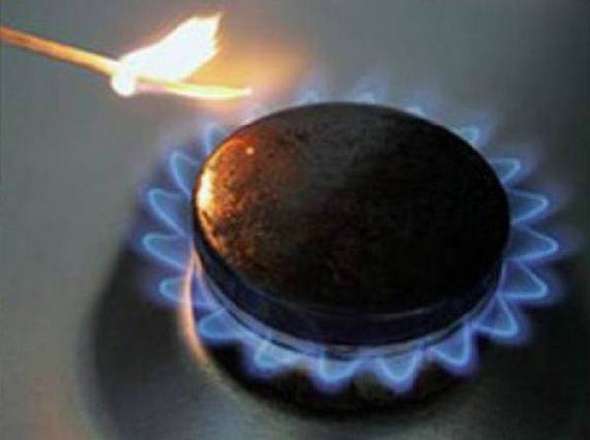 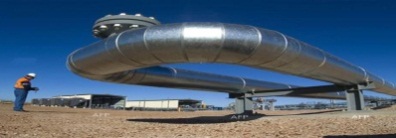 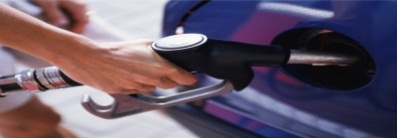 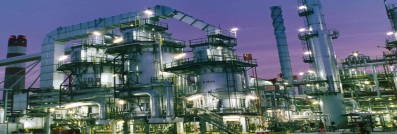 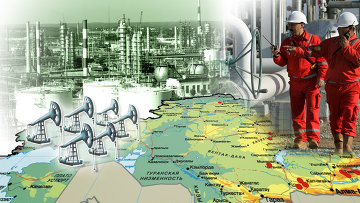 13
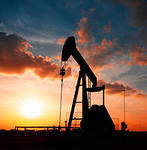 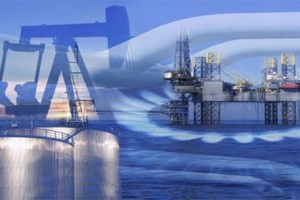 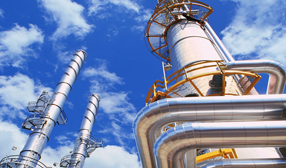 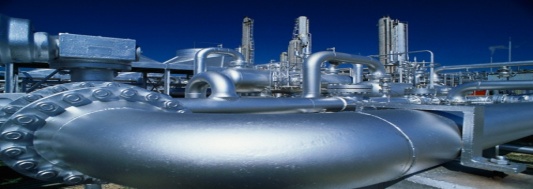 Перспективы развития мировой нефтегазовой отрасли
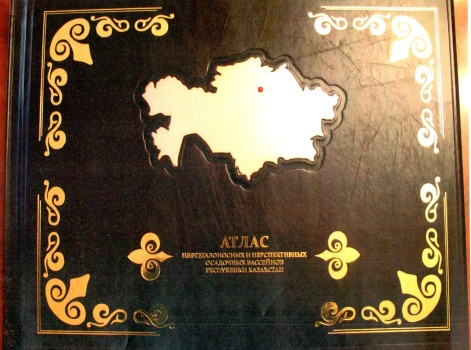 14
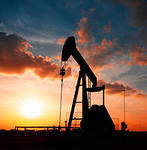 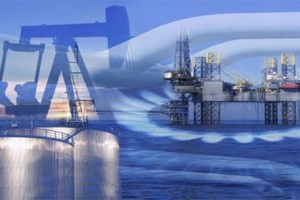 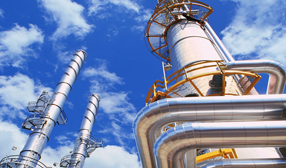 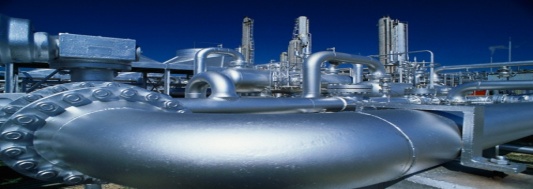 Активная технологическая политика
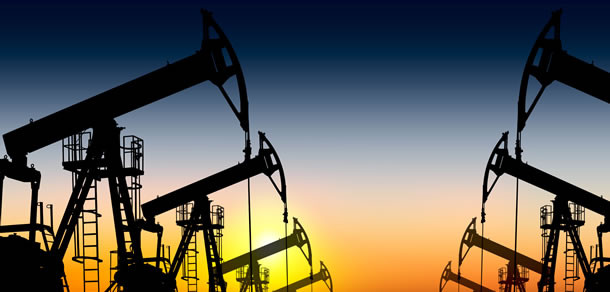 Повышение КИН на 5-7% 
к 2020 году
Повышение КИН на 5-7% 
к 2020 году
Научно-исслед. система
Перспектив. проекты Дорож карта
Трансферт  опыта и технологий
Испытат. полигоны по внедрению
Система стимулов
Усиление ЦКРР
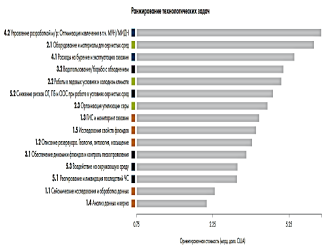 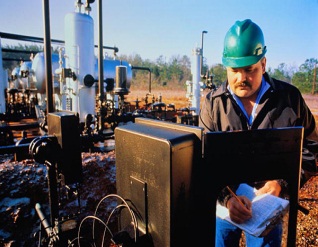 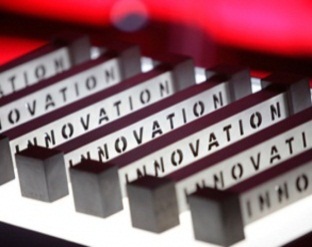 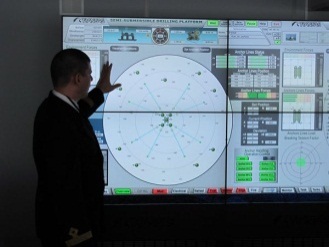 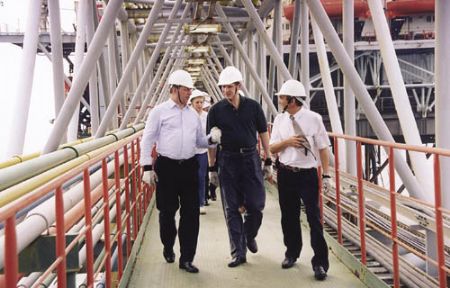 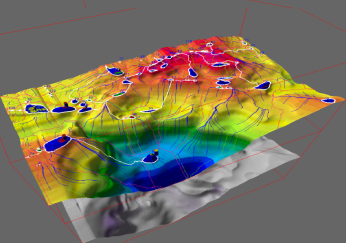 15
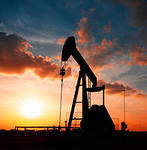 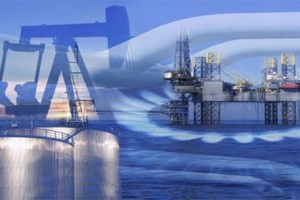 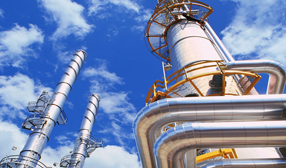 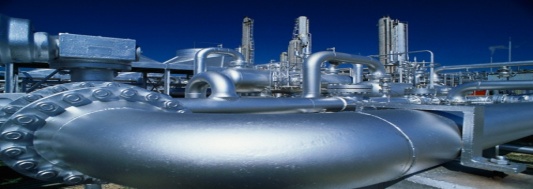 Развитие внутреннего рынка нефтепродуктов
16
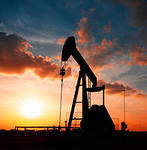 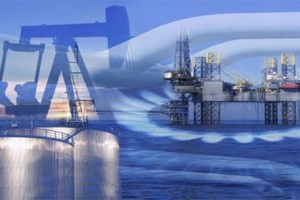 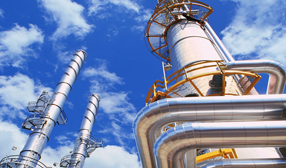 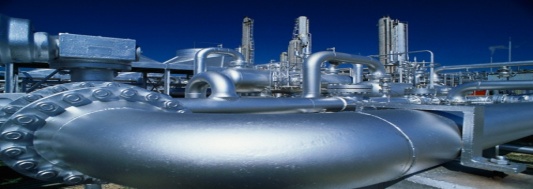 Прогноз объемов энергоносителей в мире до 2035 года, млрд. тонн условного топлива
Источник: Международное Энергетическое Агентство
17
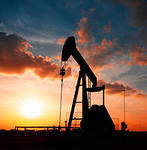 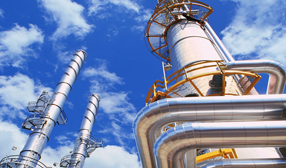 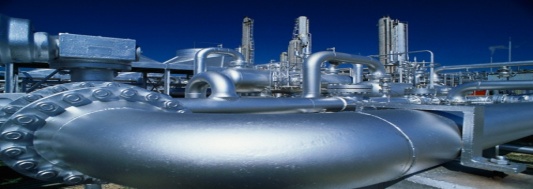 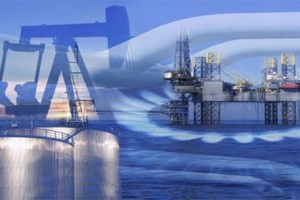 Развитие сервисных кластеров
Saipem
Nabors
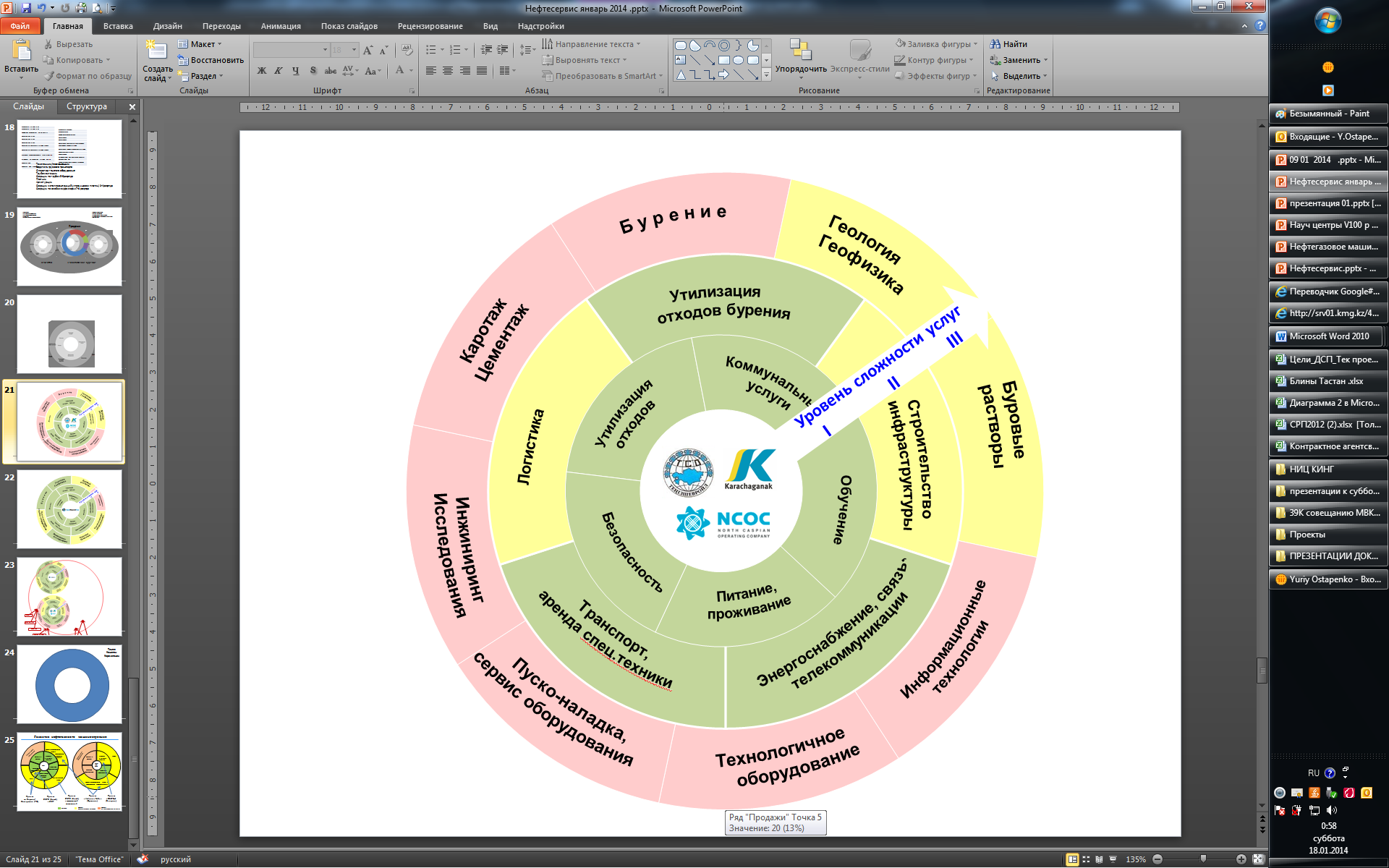 Weatherford
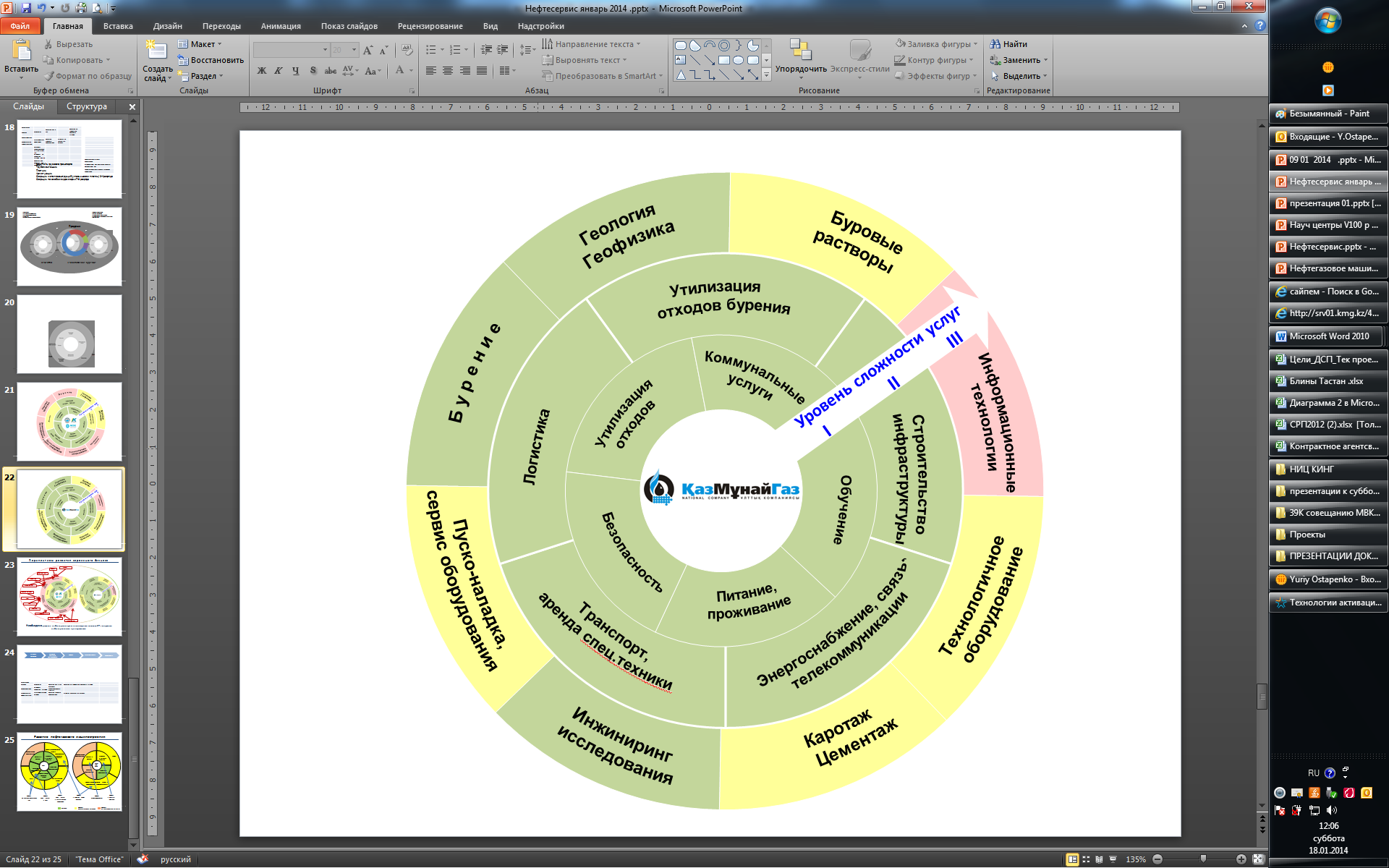 Halliburton
Schlumberger
Worley Parsons
Fluor
Shell
Chevron
Schlumberger
Invesys
Baker  Hughes
Преимущественно казахстанские компании
Преимущественно международные компании
Обоюдное участие
18